تقريب الكسور العشرية
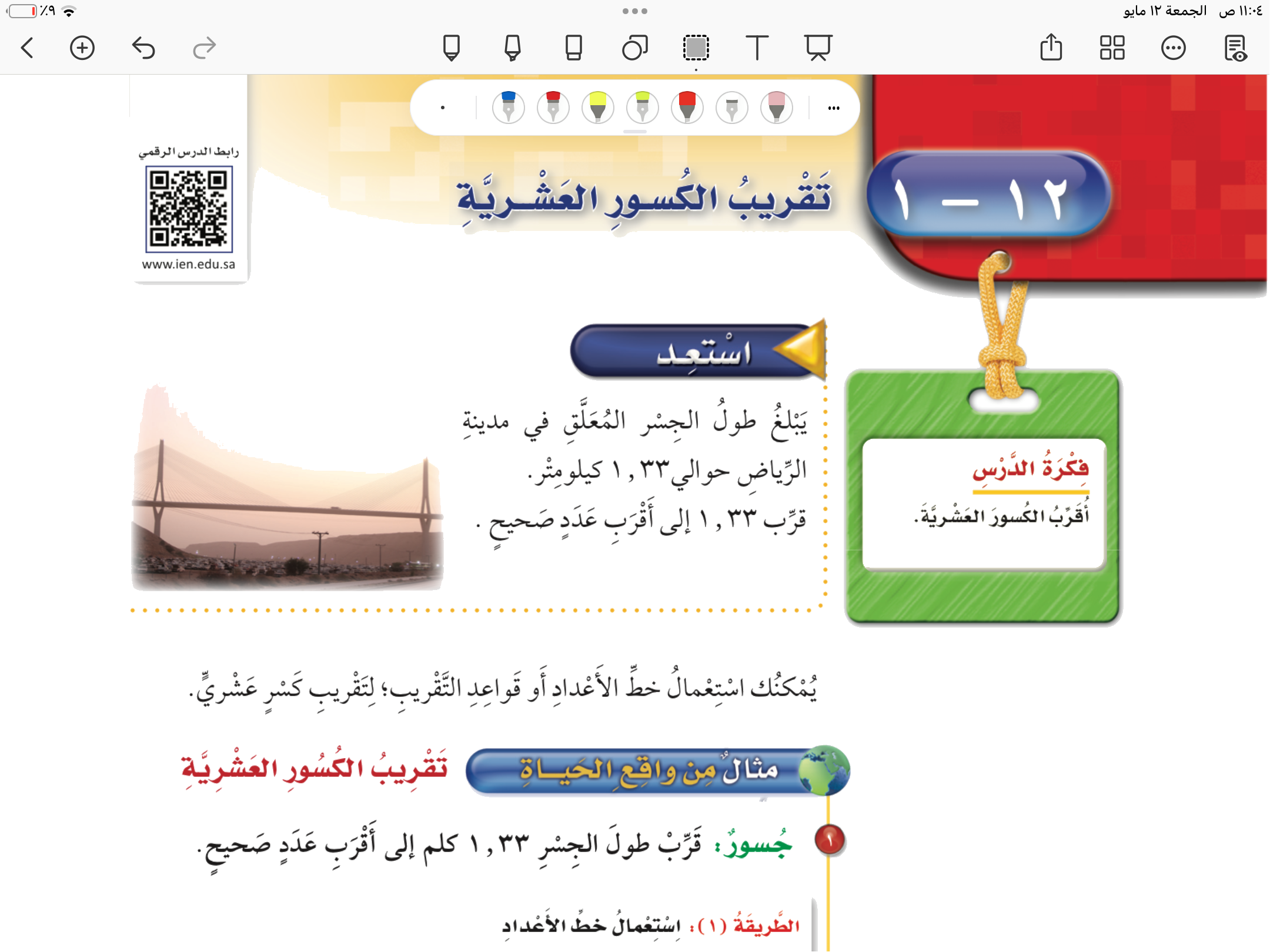 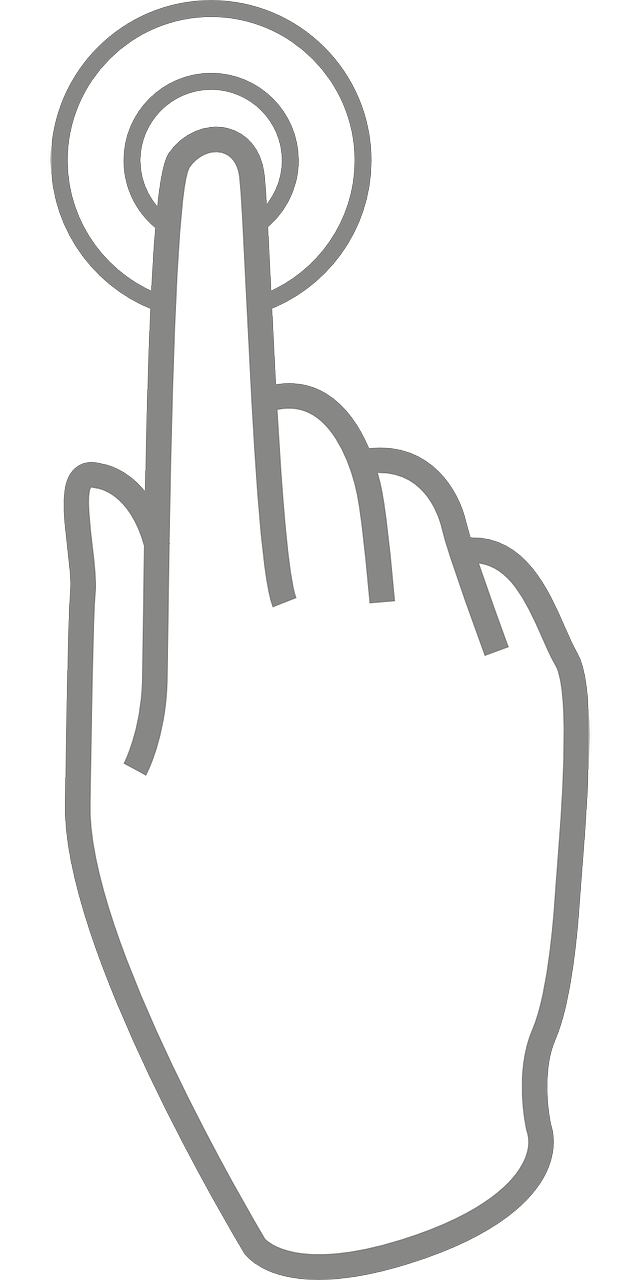 تقريب الكسور العشرية
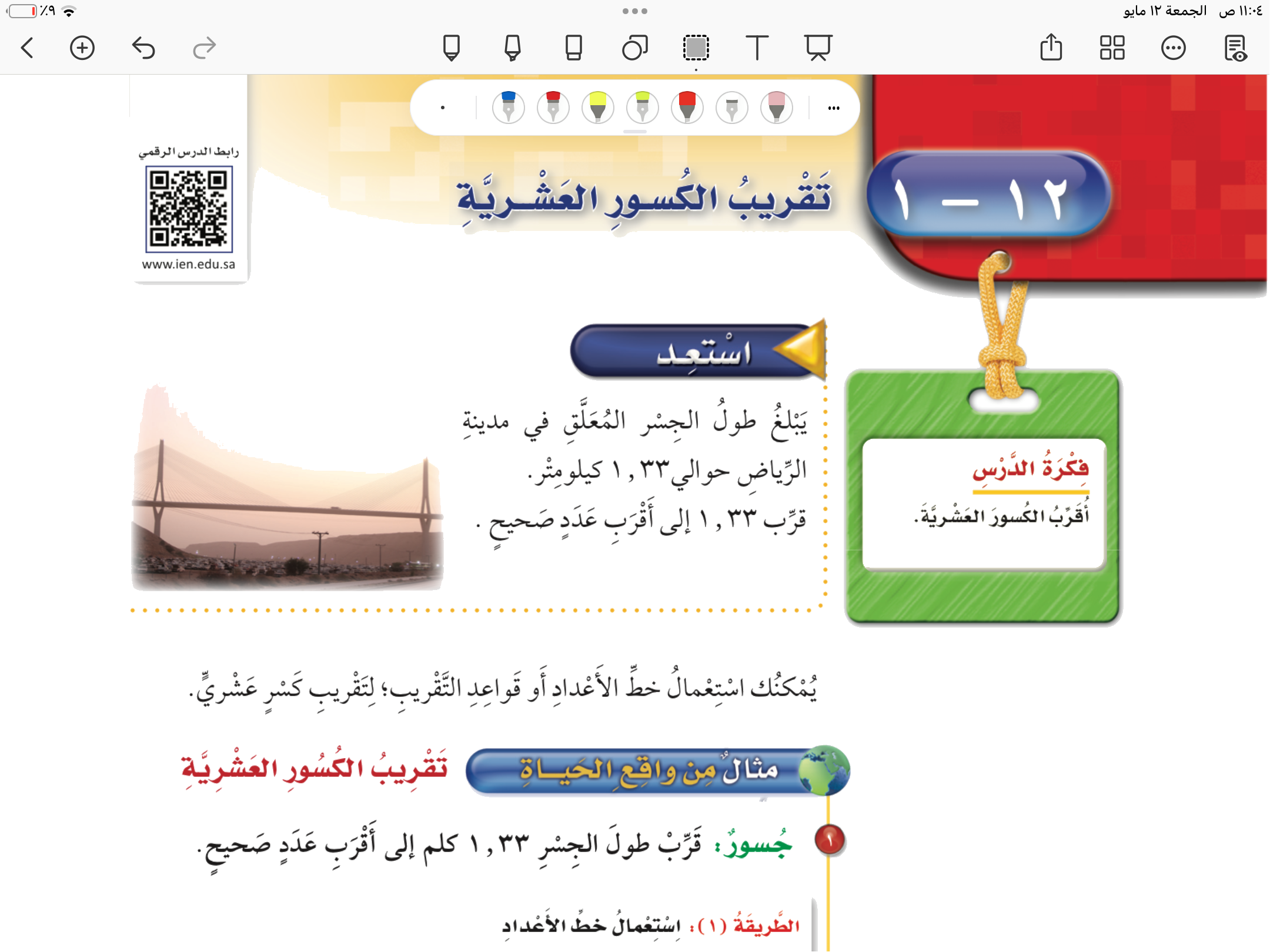 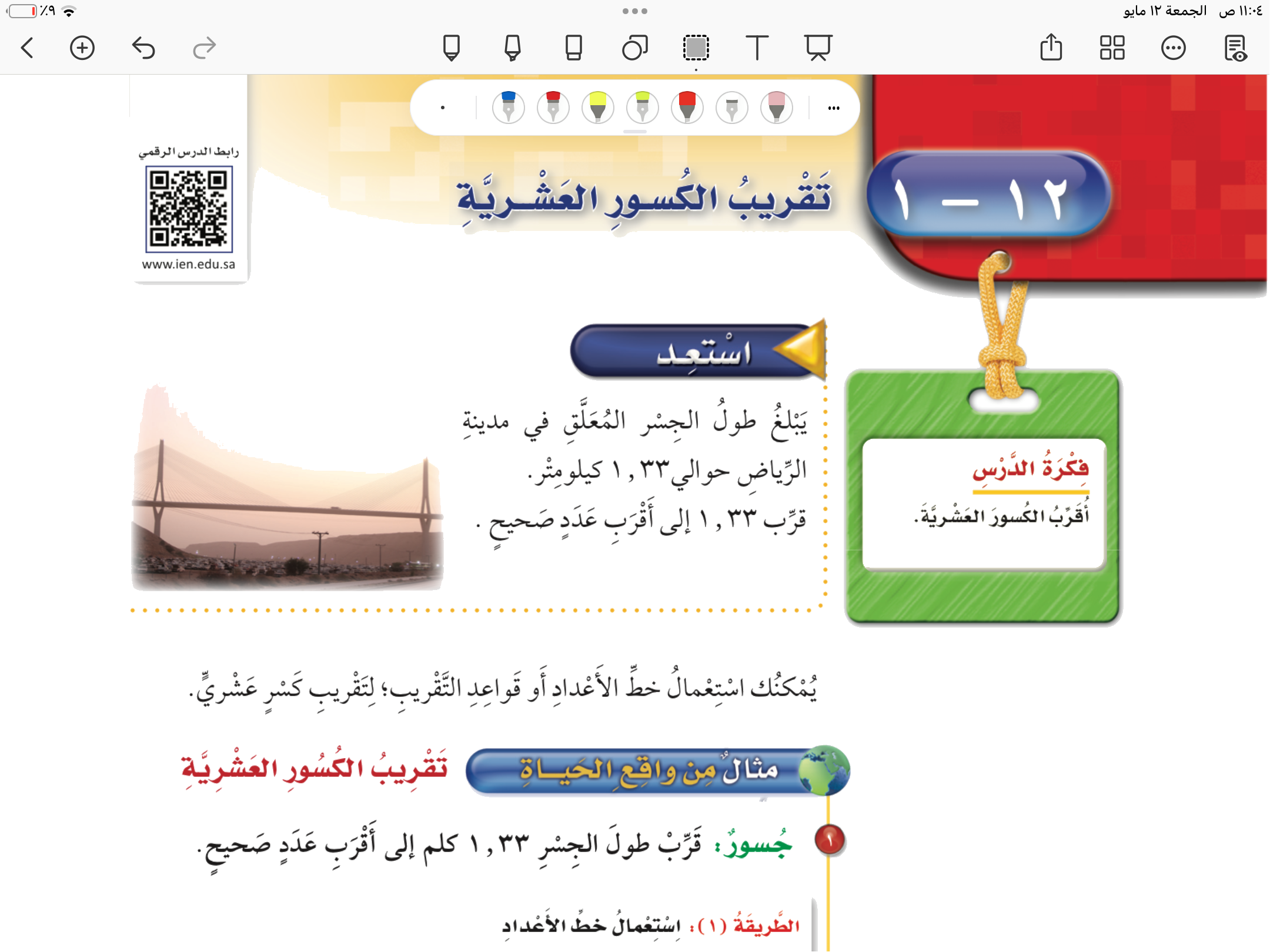 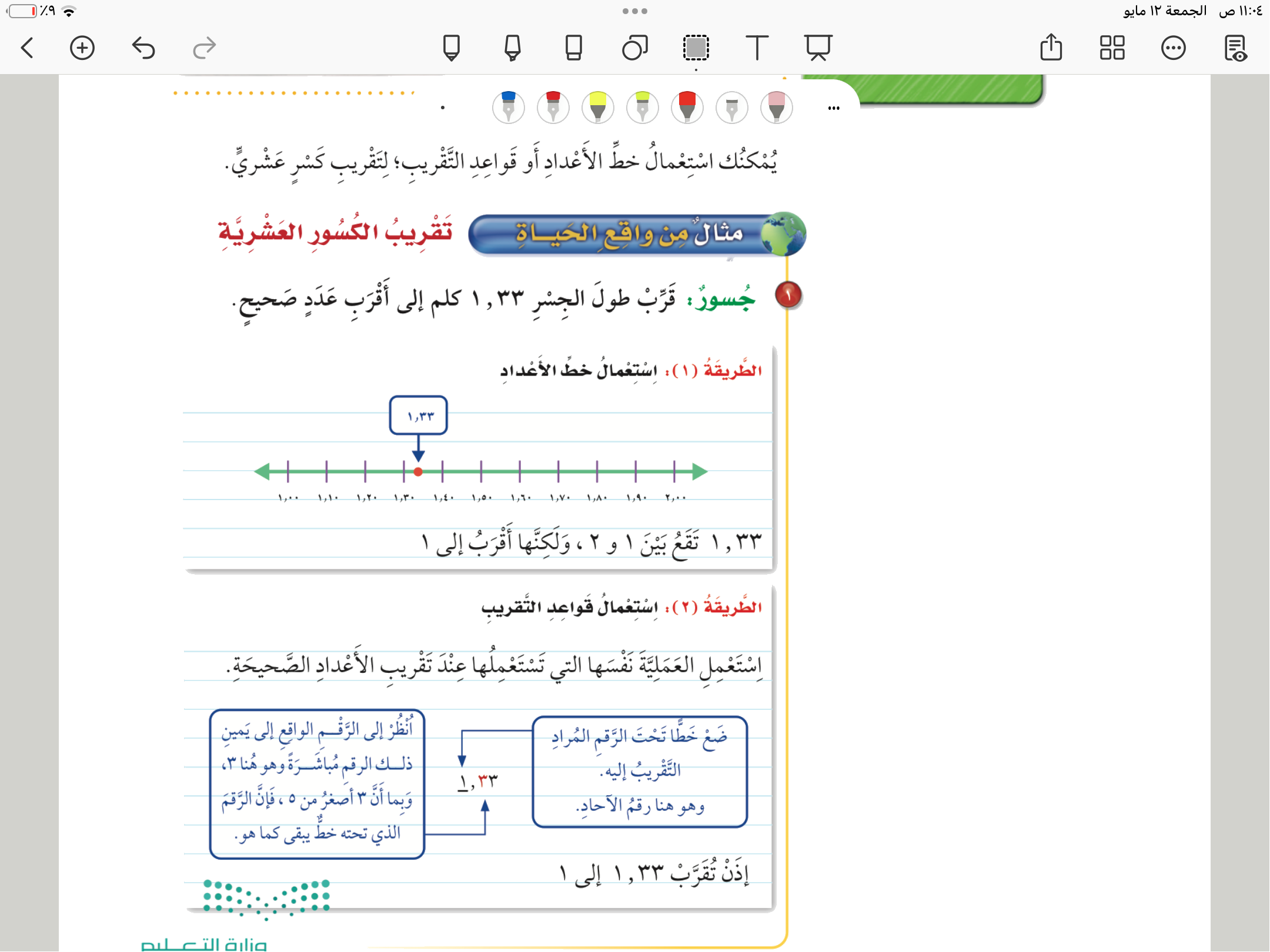 صفحة ١٣٥
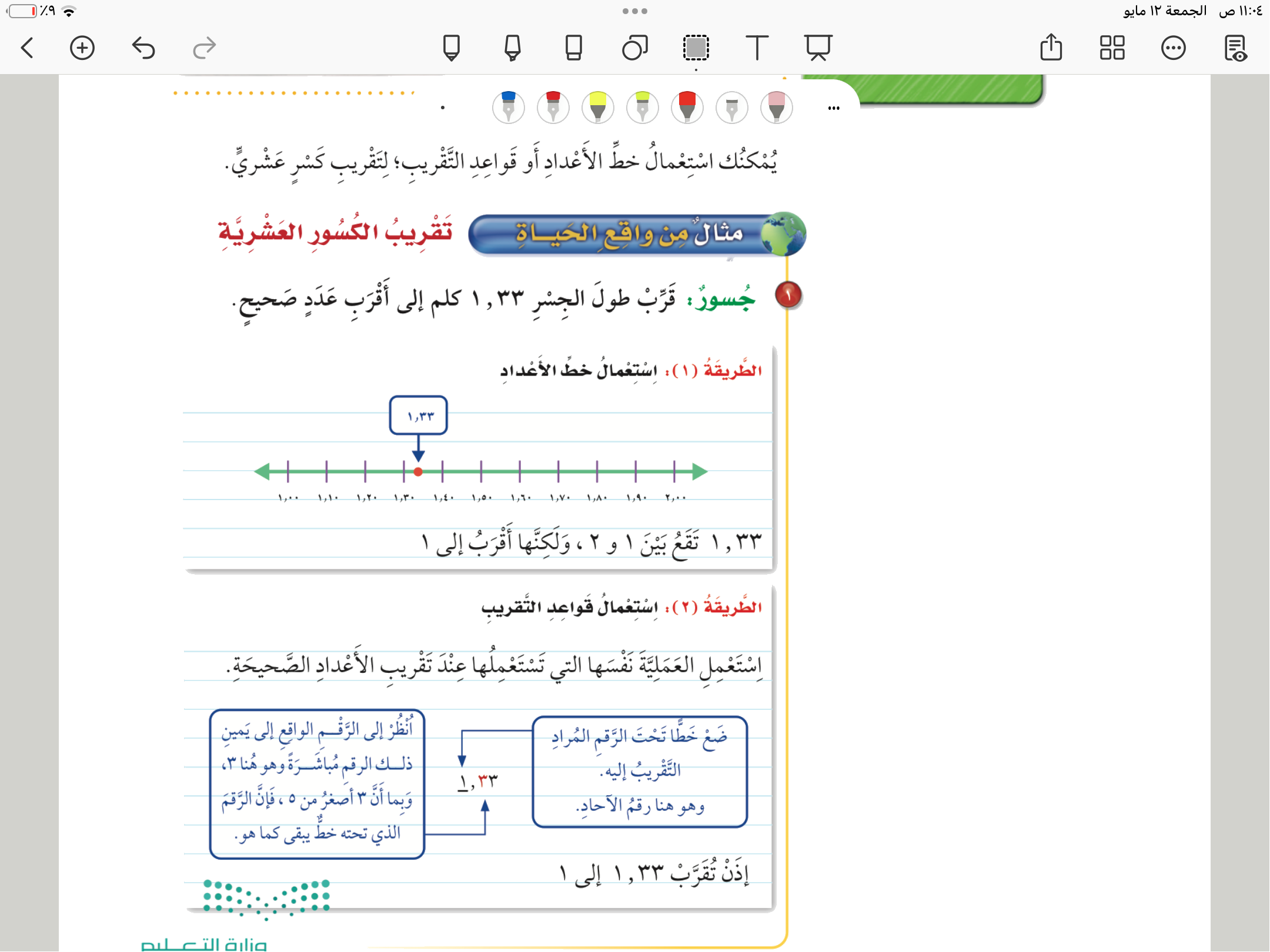 صفحة ١٣٥
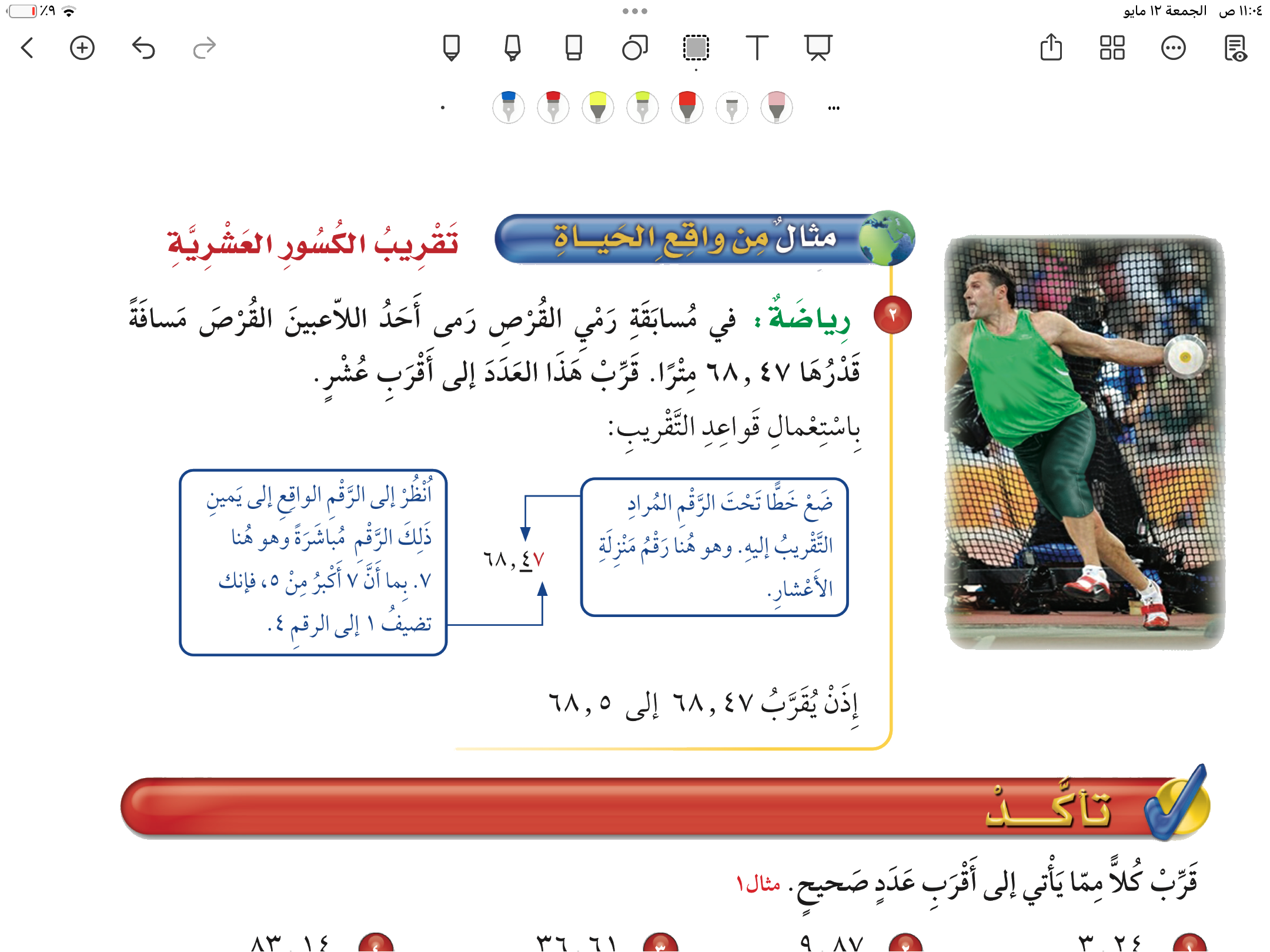 صفحة ١٣٦
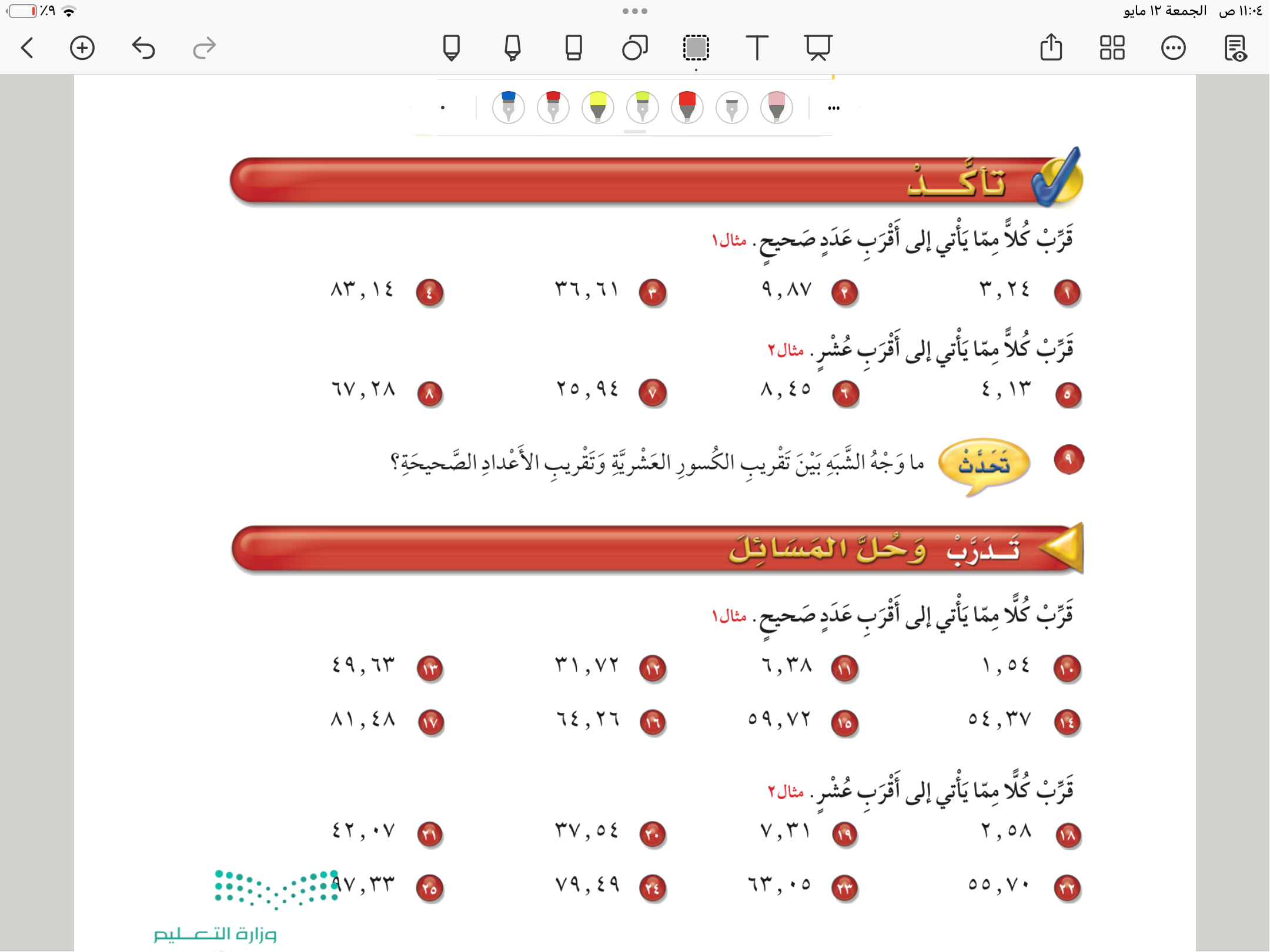 صفحة ١٣٦
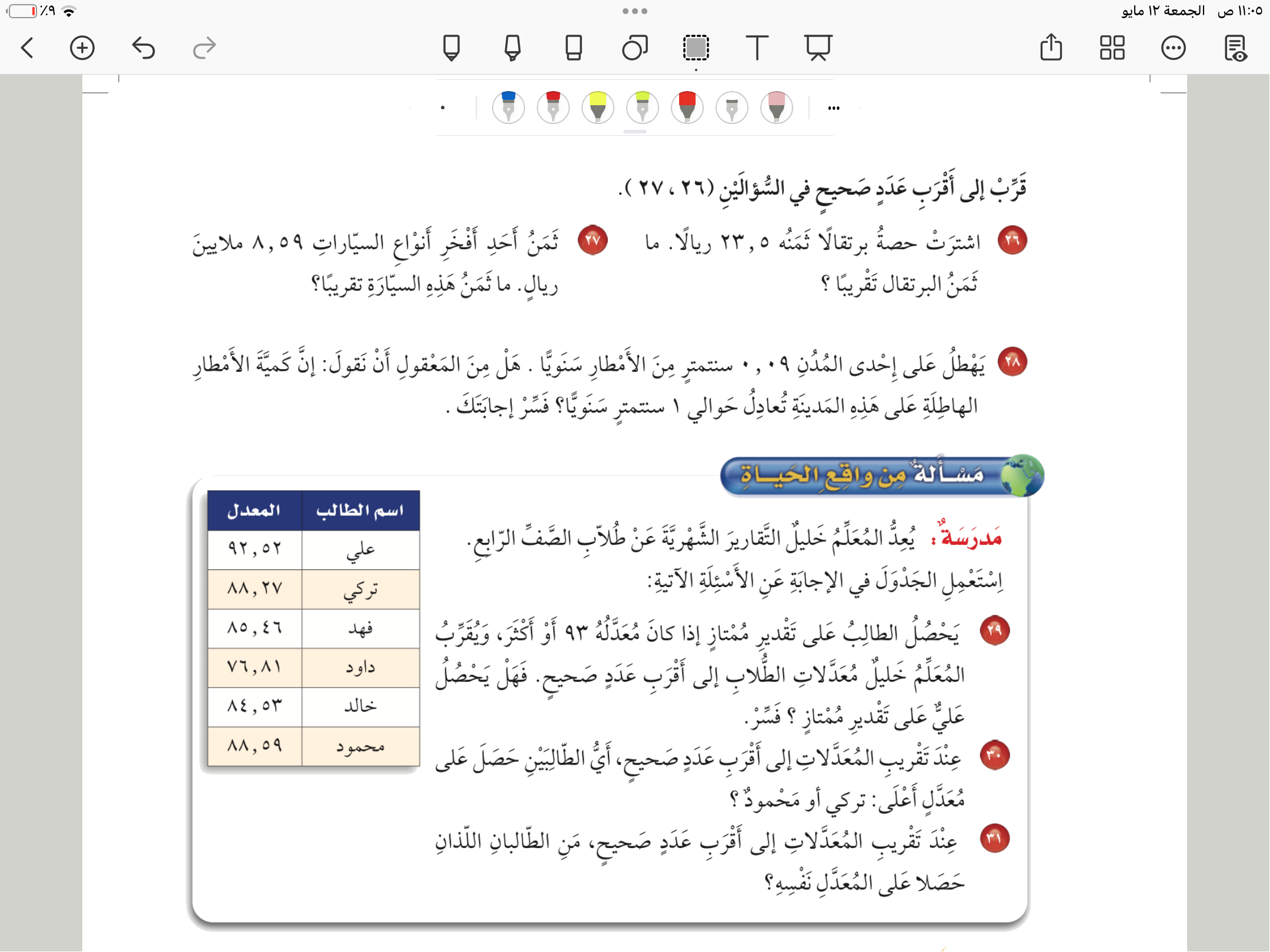 صفحة ١٣٧
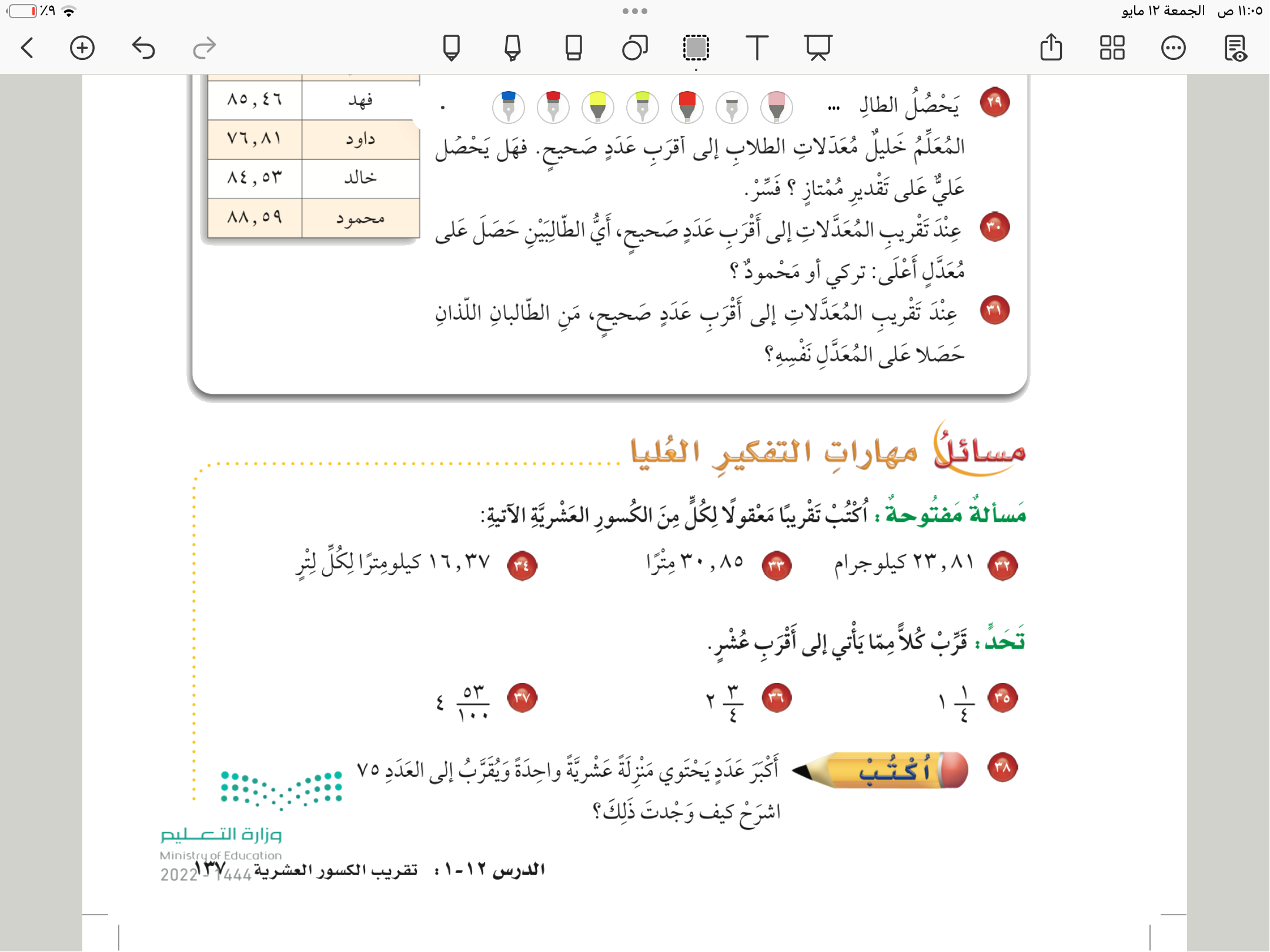 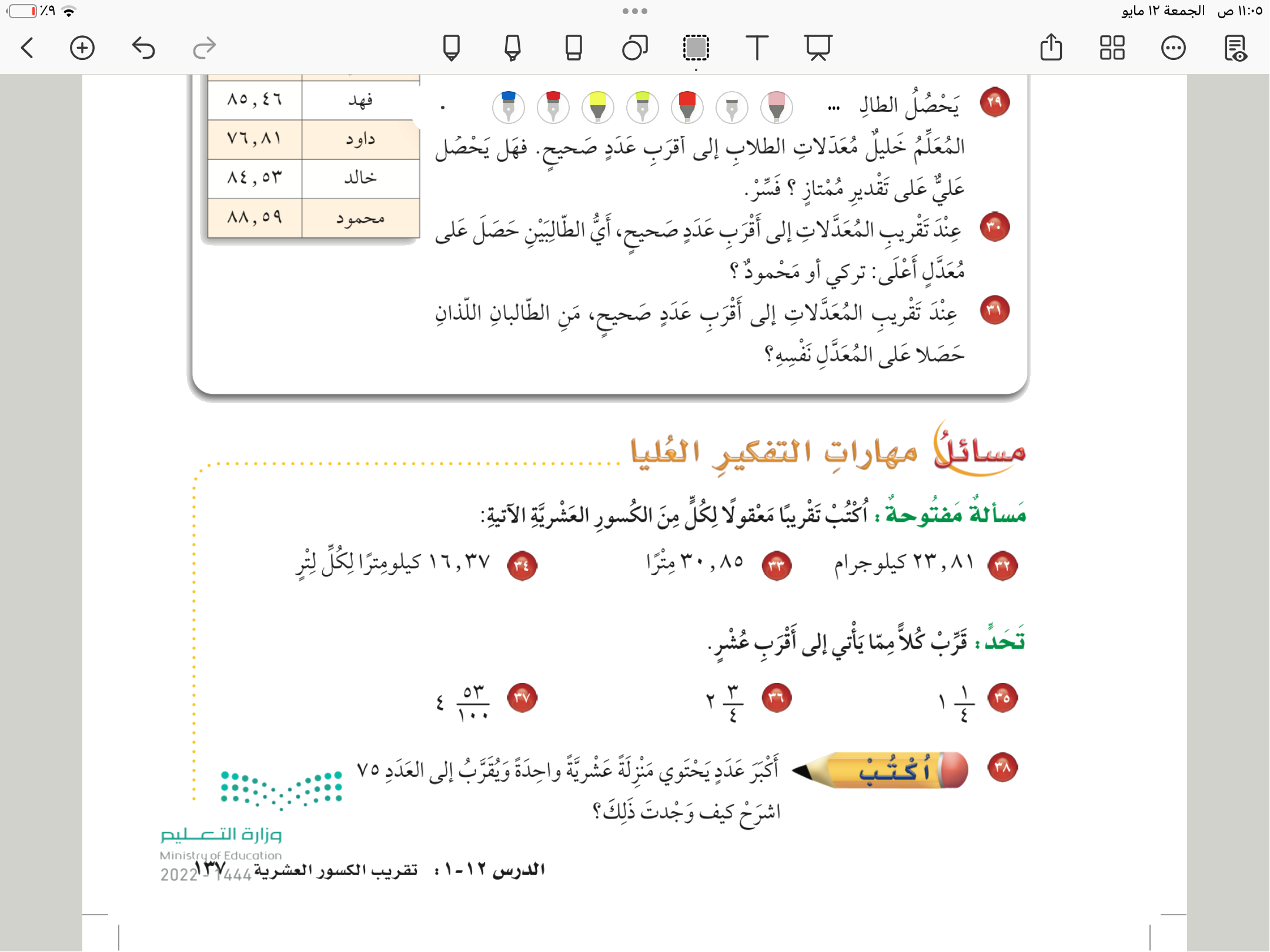 صفحة ١٣٧